Potential Energy
Conservative and non conservative force
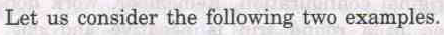 Example 1
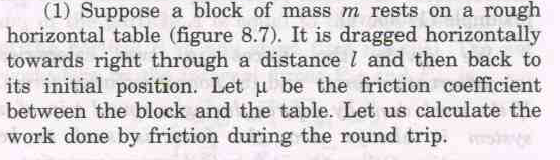 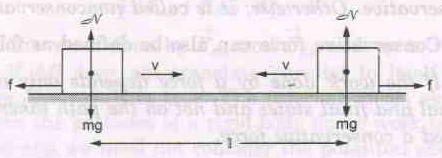 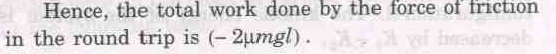 Example 2
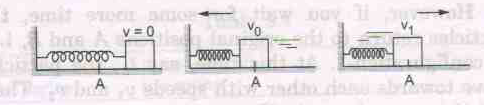 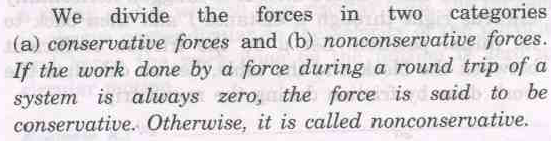 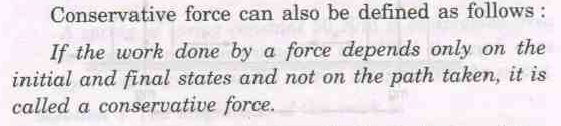 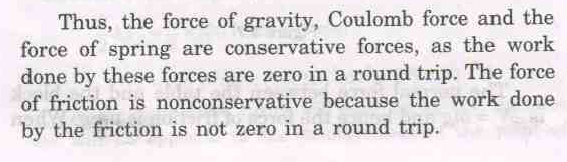 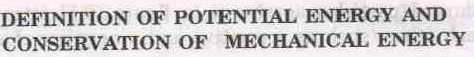 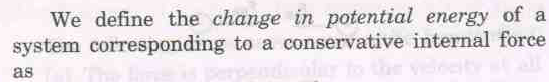 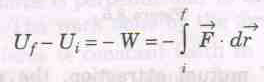 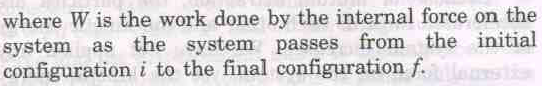 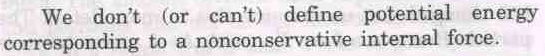 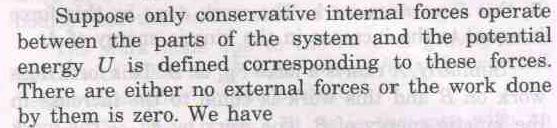 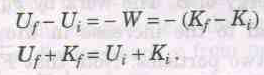 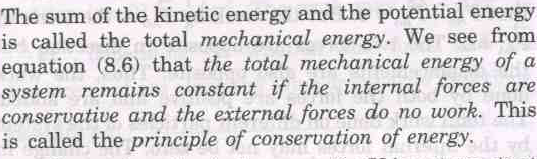 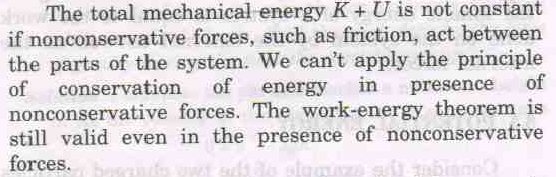 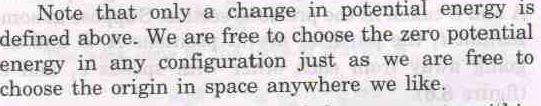 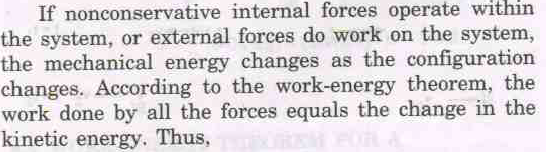 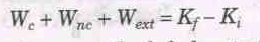 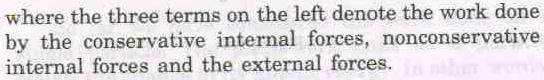 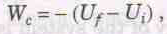 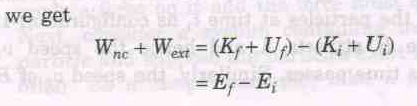 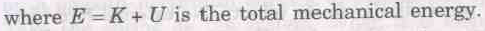 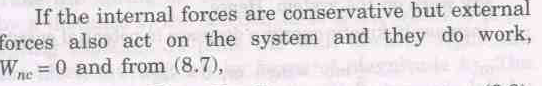 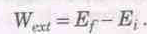 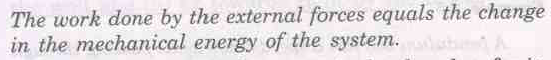 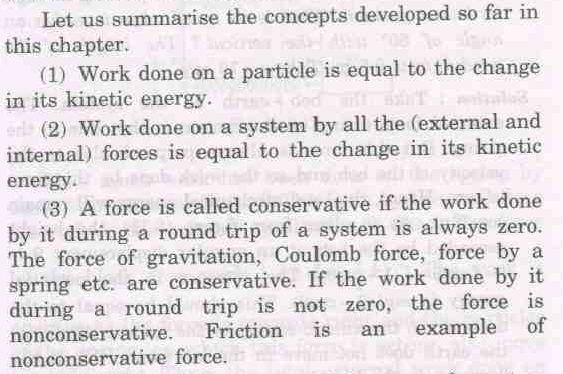 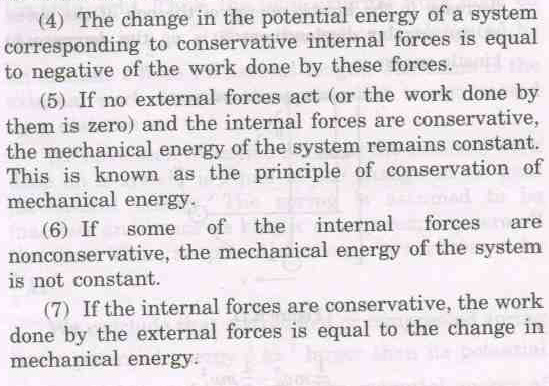 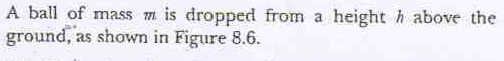 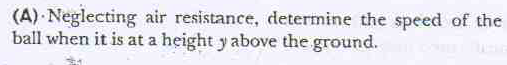 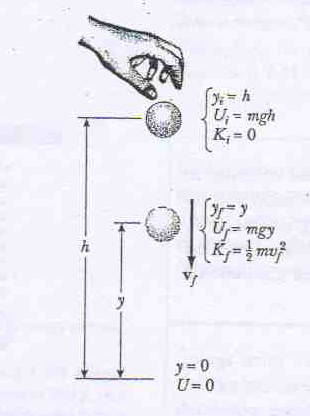 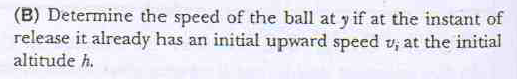 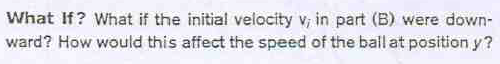 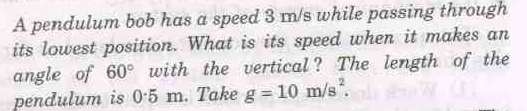 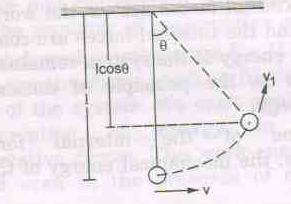 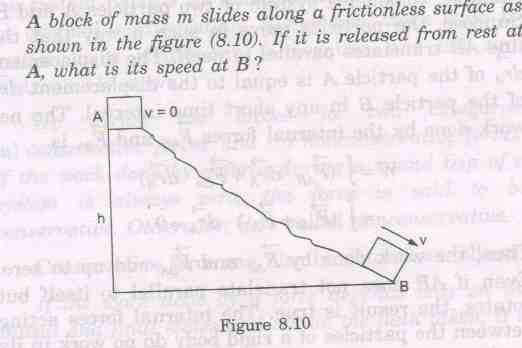 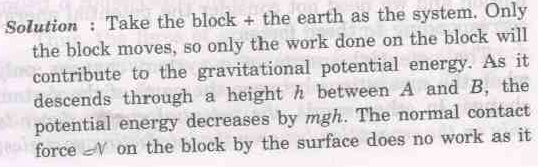 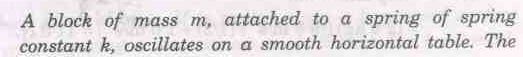 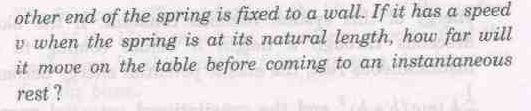 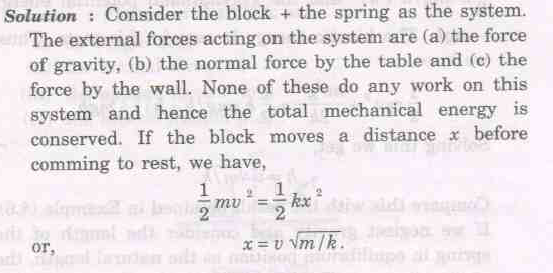 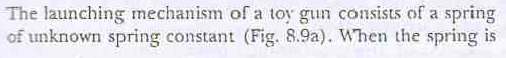 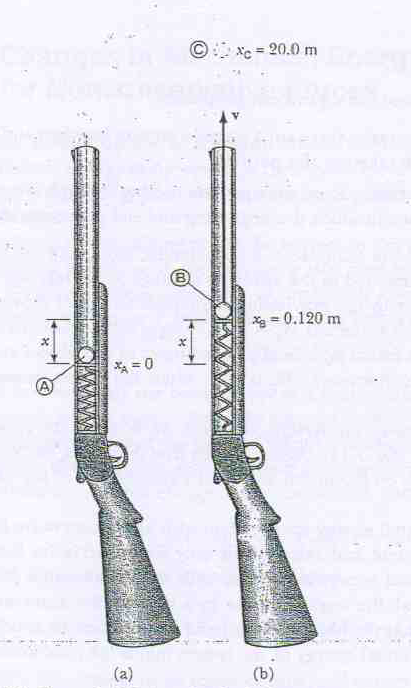 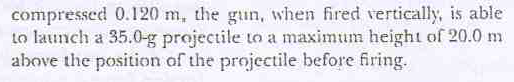 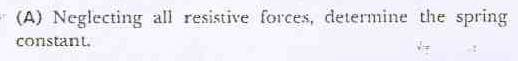 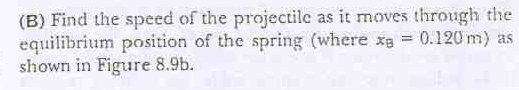 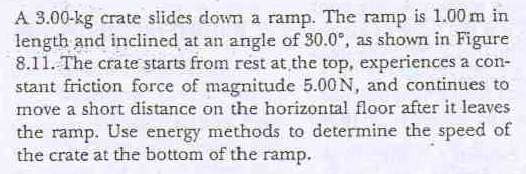 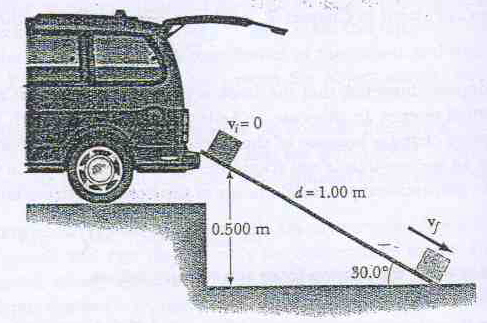 Q
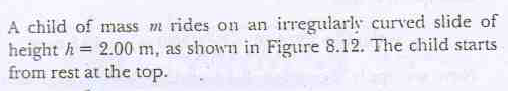 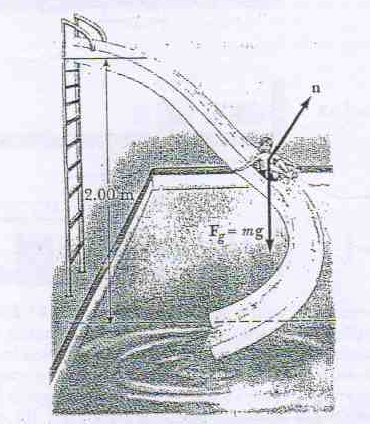 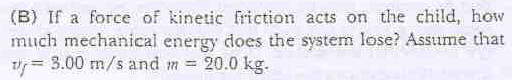 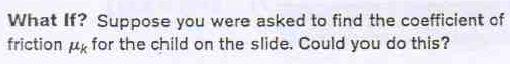 Q
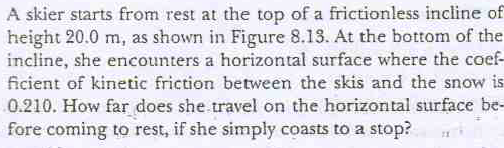 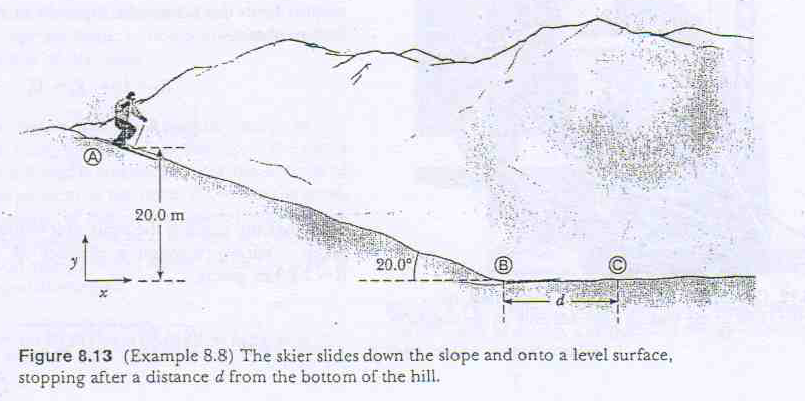 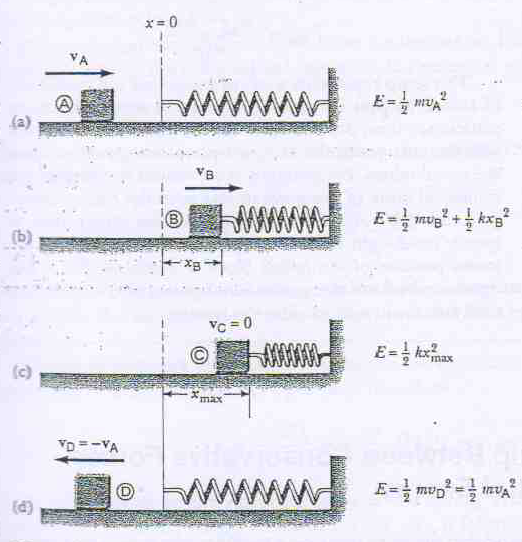 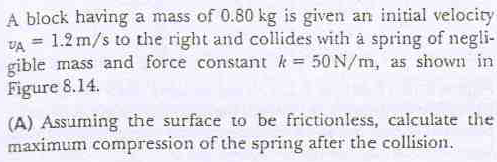 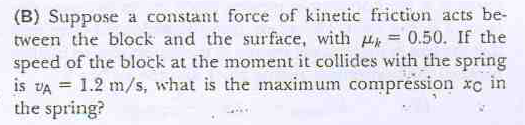 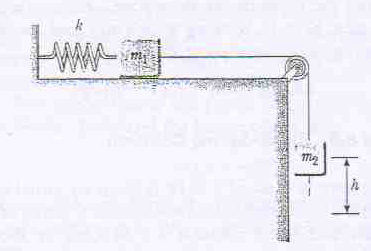 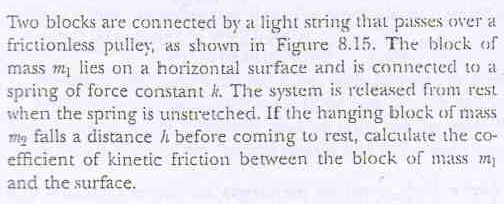 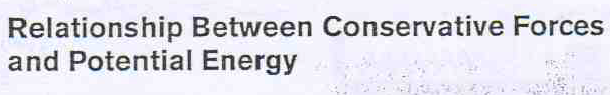 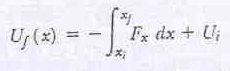 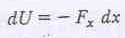 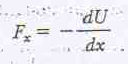 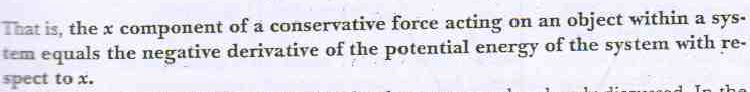